is a  Dairy company, focused on improving people’s lives through meaningful innovation in the areas of Food and Consumer Lifestyle. Headquartered in the Lithuania, 
Žemaitijos pienas ®  posted 2017 sales of EUR 170,8 MM and employs approximately 1300 employees with manufacturing, 
sales and services in more than  35 countries. 
The company is a leader in Dairy in Baltic 
States, Exports to 35 countries. Providing
clean label products and supports  the 
retailers with technology to trace 
a product’s origin and sustainability 
and guaranties improved food 
safety for World wide 
customers With Hard 
cheese and other 
dairy products
since 1924.
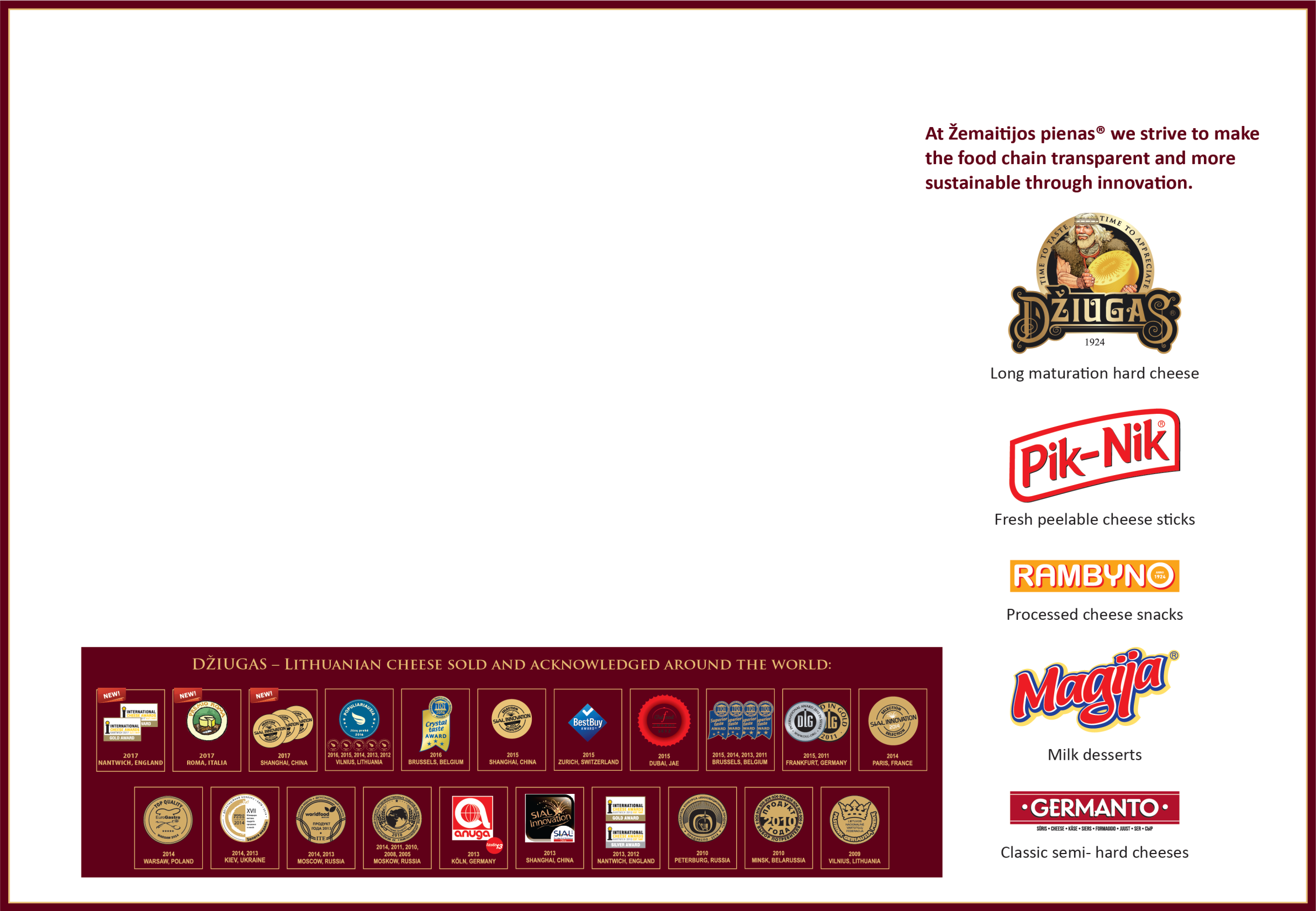 A well respected Dairy company for over 95 years
  Founded in 1924  Headquartered in Telšiai, 
   Lithuania;
   Sales over EUR 170,8  MM in  2017 ;
   1 300 employees;
   Sales and service outlets in over 35 countries;
  12.000 ton  Hard Cheese produced per year;
   Recognized in the World brand  Džiugas (In the
    Baltic states Top 1);
   Processes up to 1 million liters of raw milk per day;
   Over 200 different products (SKU’s).
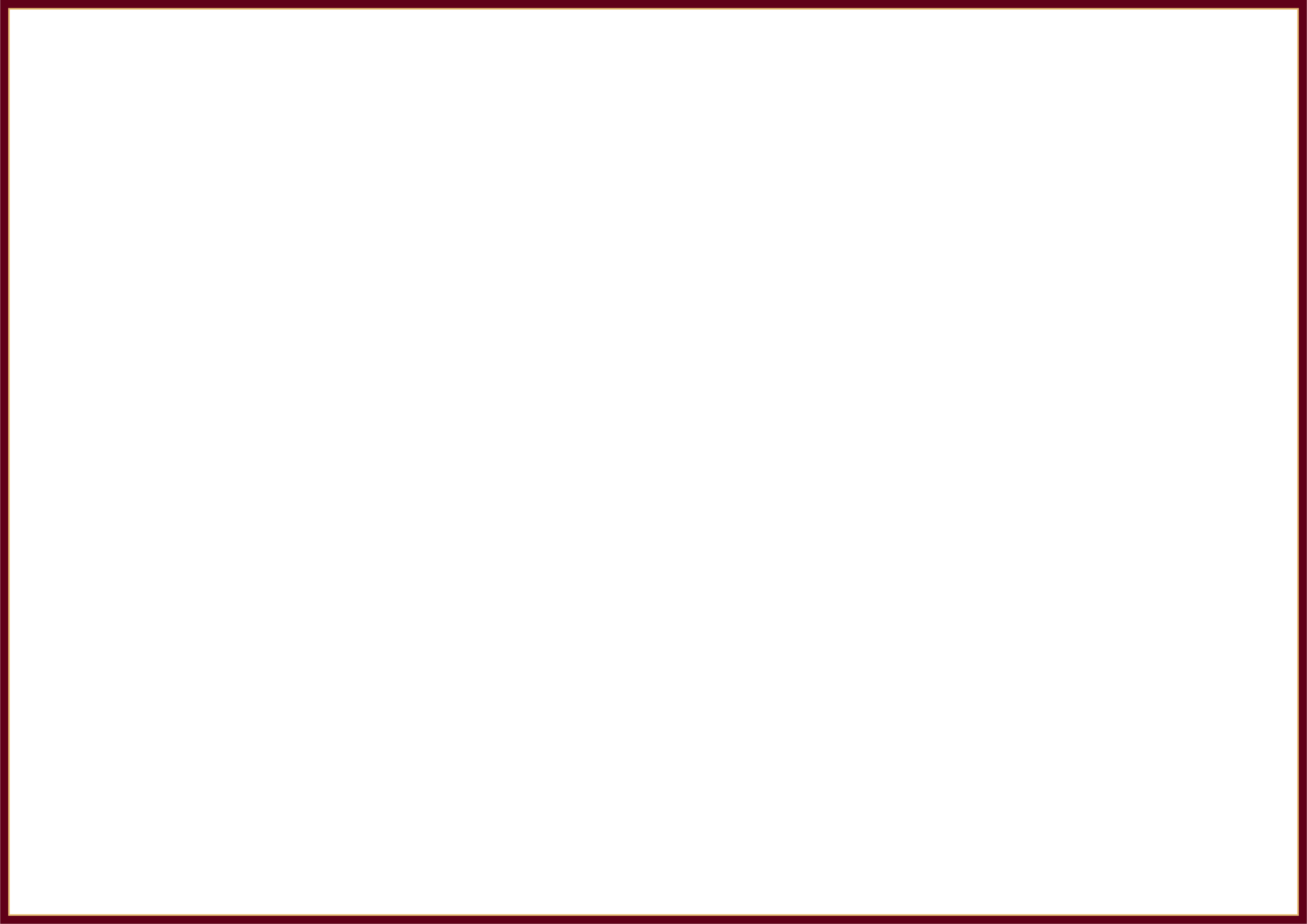 WHO WE ARE
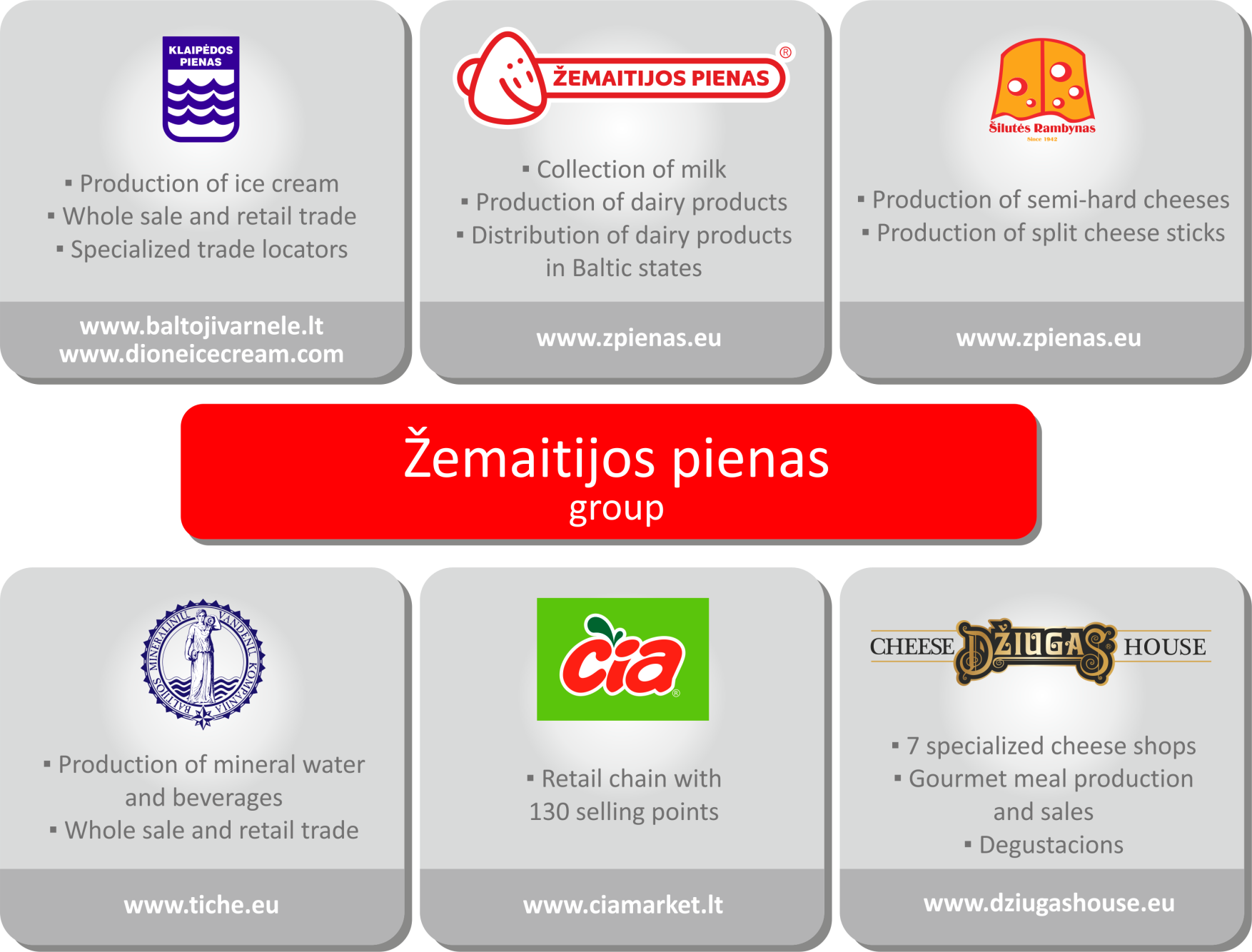 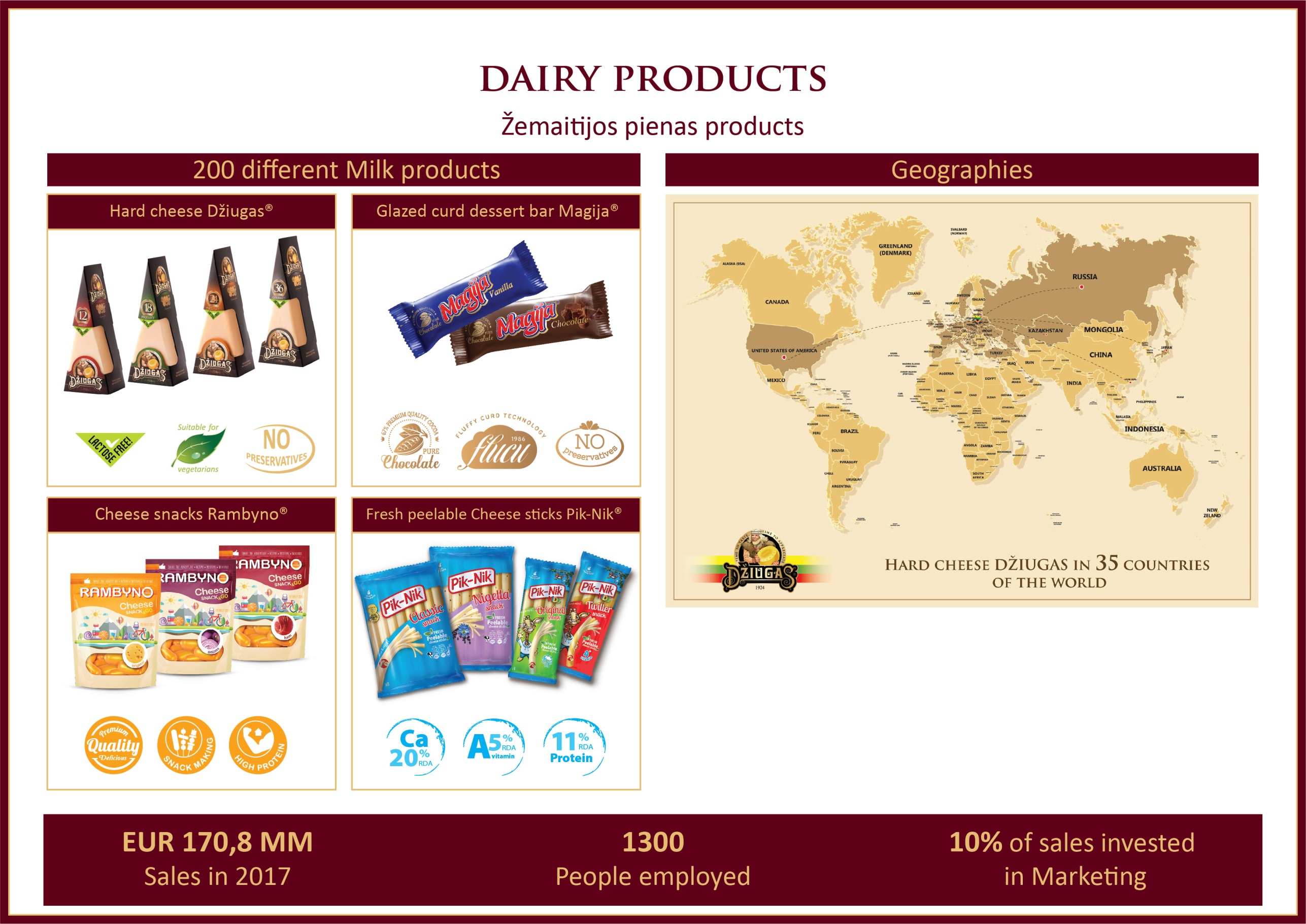 OUR PARTNERS
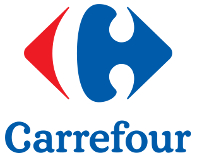 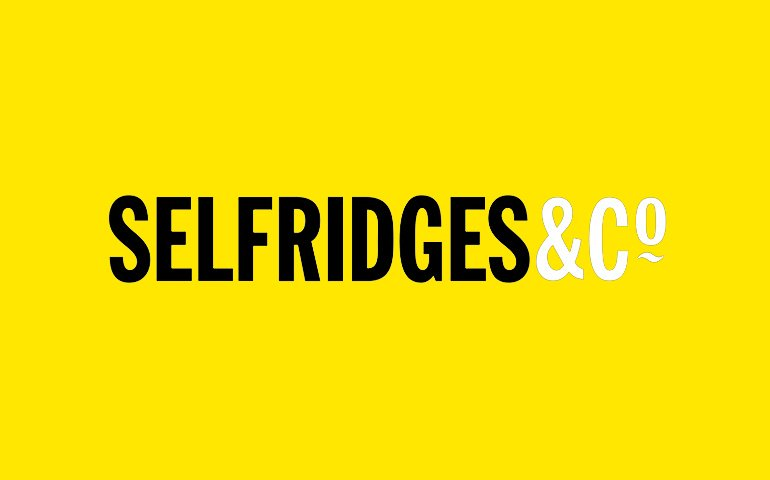 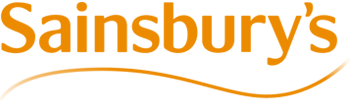 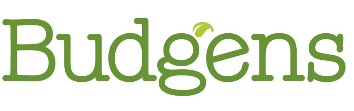 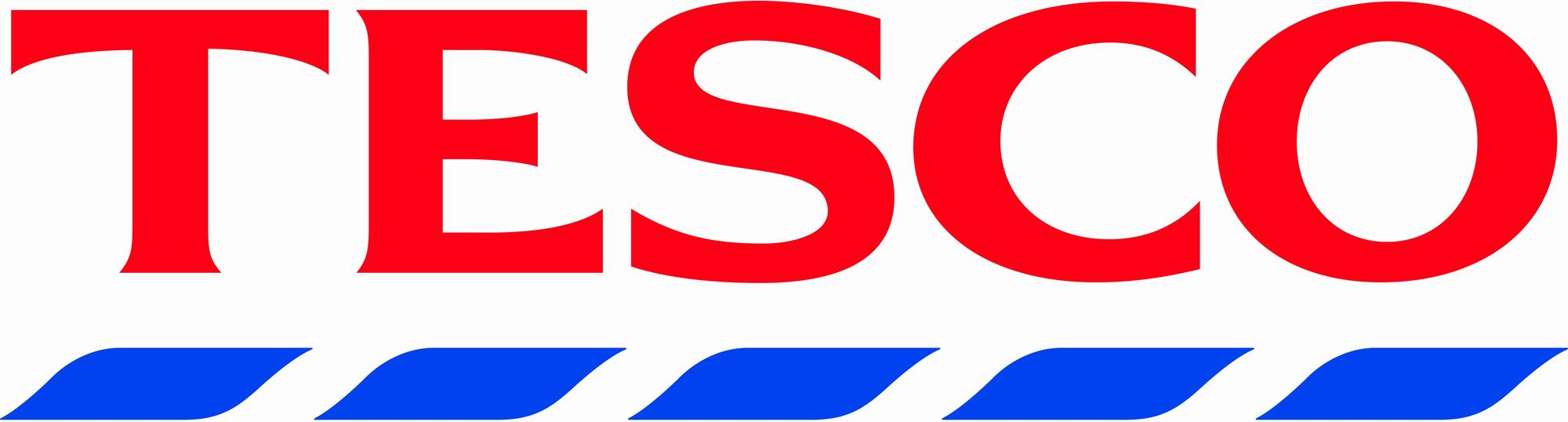 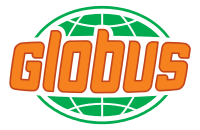 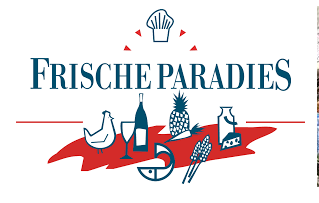 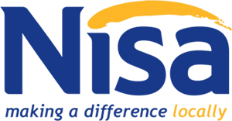 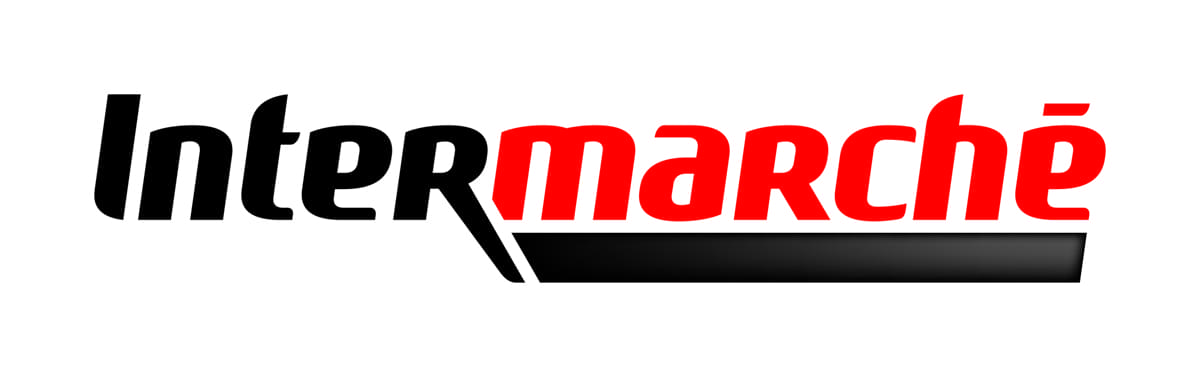 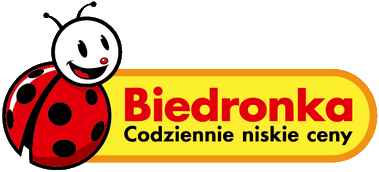 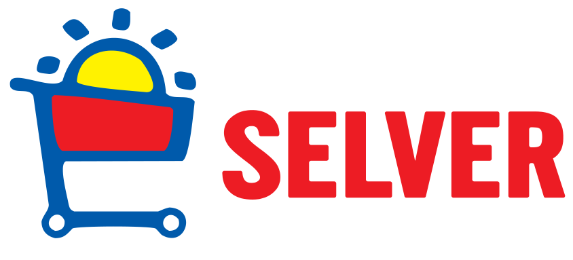 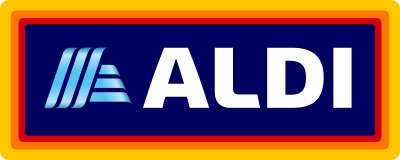 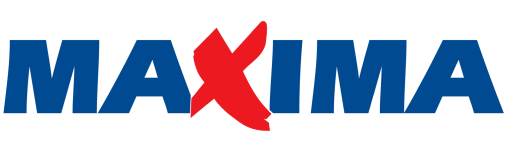 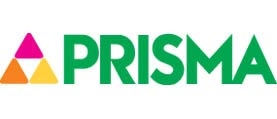 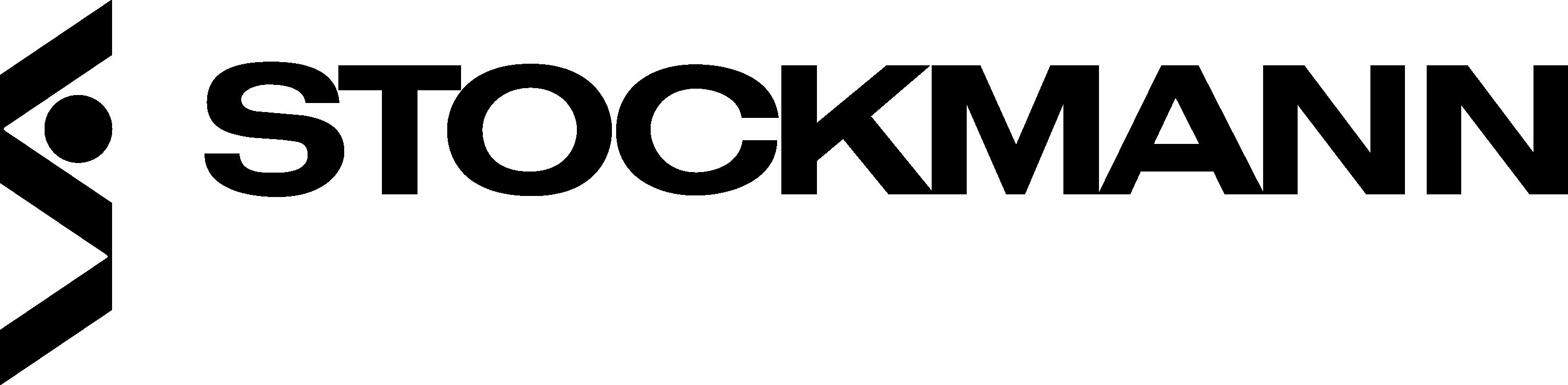 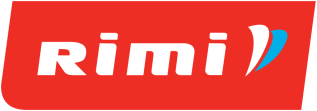